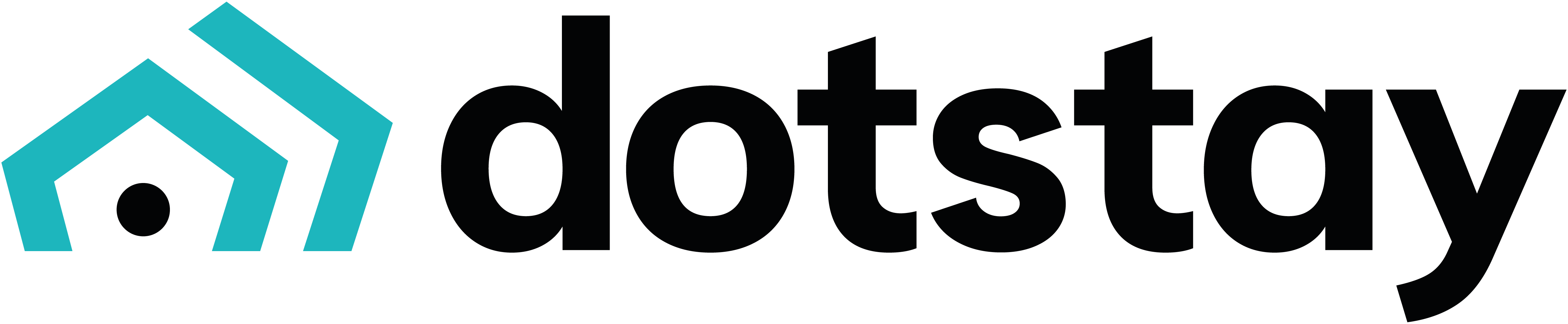 Investor Presentation
Febbraio 2025
Overview
Timeline
Strategia di crescita
Asset immobiliare
MAP

Management team p3


Company p5


Business model p10


I nostri numeri p13
Servizi e revenues
Fattori critici di successo
Conto Economico consolidato
Stato Patrimoniale consolidato
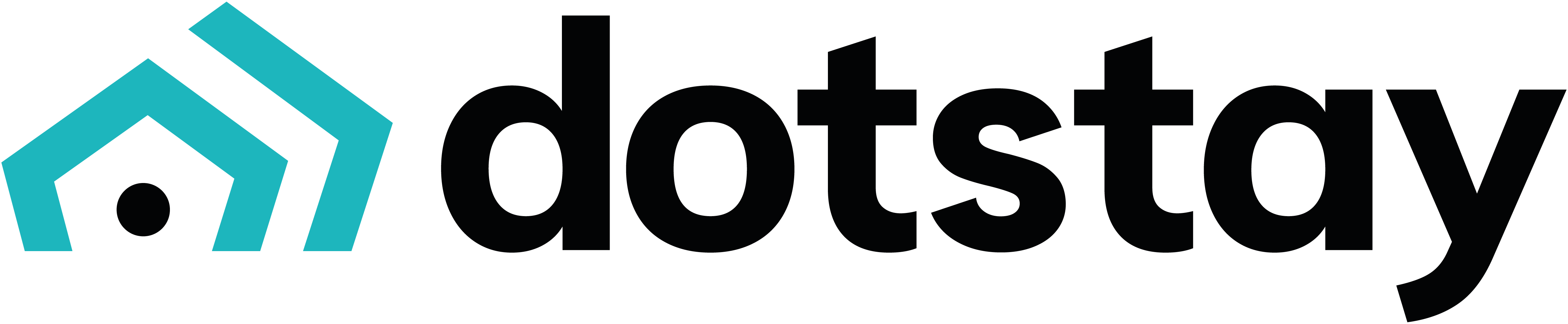 1/15
Investor Presentation / Febbraio 2025
Overview
Timeline
Strategia di crescita
Asset immobiliare
MAP

Management team p3


Company p5


Business model p10


I nostri numeri p13
Servizi e revenues
Fattori critici di successo
Conto Economico consolidato
Stato Patrimoniale consolidato
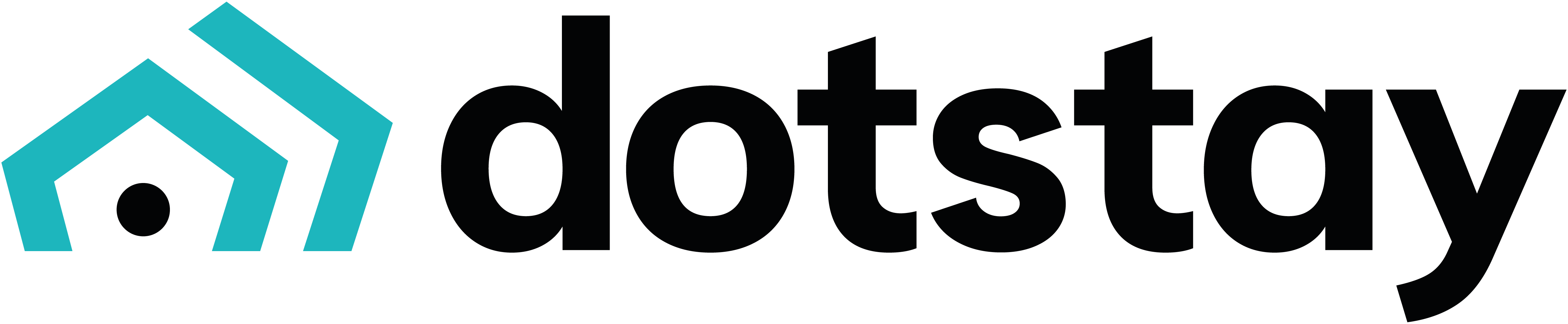 2/15
Investor Presentation / Febbraio 2025
Management team
Management team
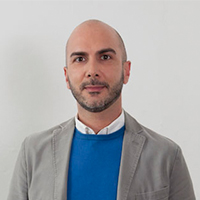 Alessandro Adamo
CEO & Founder, Biz developer

Fonda Dotstay nel settembre 2013
Interior designer in Artemide SpA fino al 2012
Docente di progettazione  c/o Tutor Master in IED SpA fino al 2010
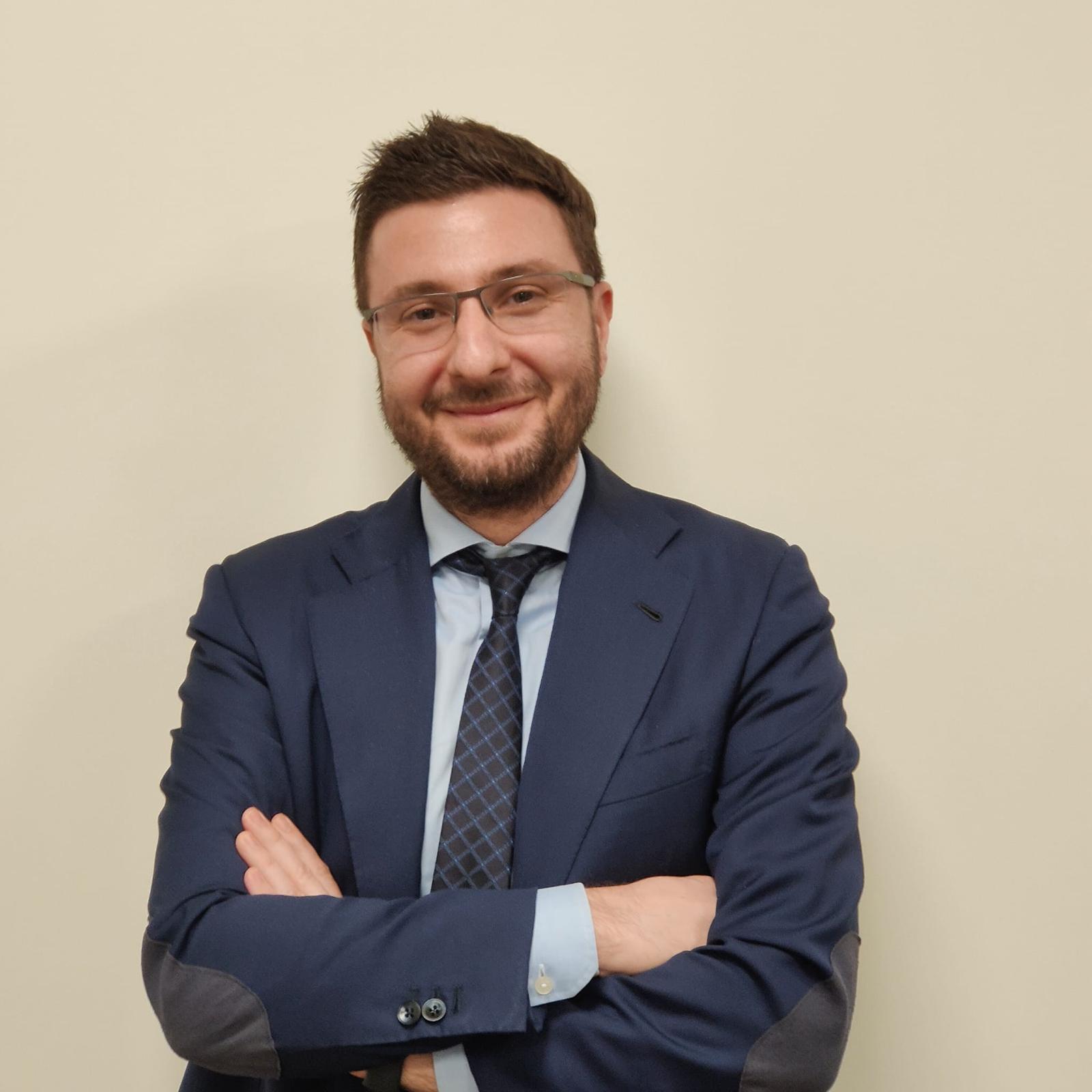 Antonino Vacirca
CFO

Fondatore e CEO Studio Vacirca dal 2003
Laurea in scienze economiche nel 2020
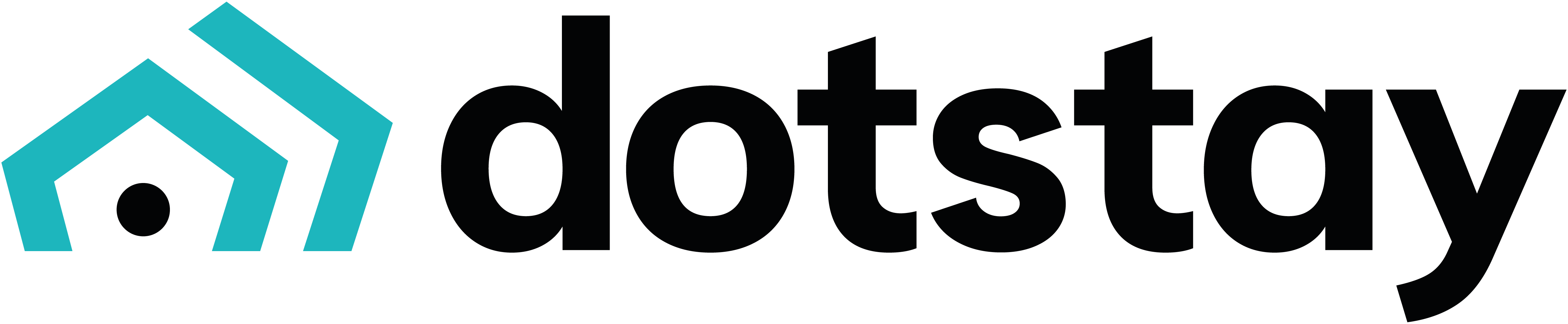 3/15
Investor Presentation / Febbraio 2025
Overview
Timeline
Strategia di crescita
Asset immobiliare
MAP

Management team p3


Company p5


Business model p10


I nostri numeri p13
Servizi e revenues
Fattori critici di successo
Conto Economico consolidato
Stato Patrimoniale consolidato
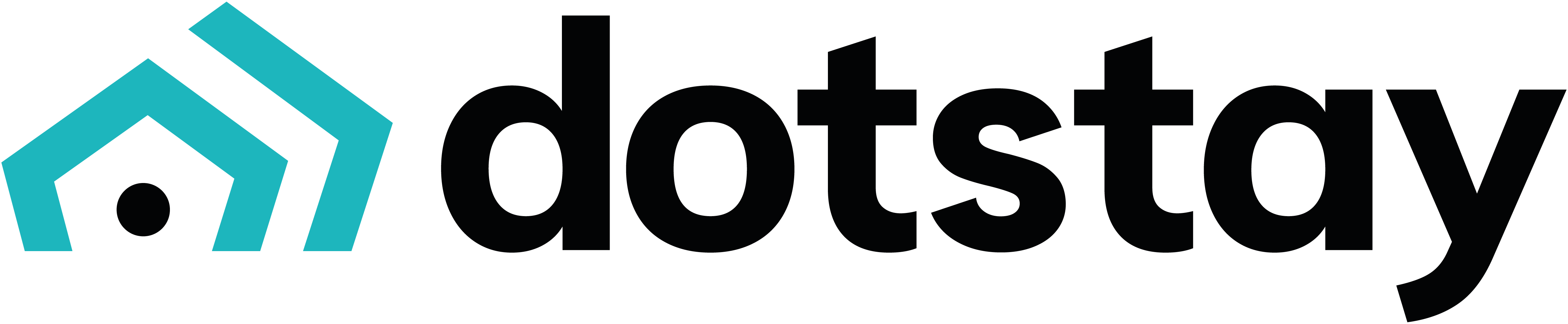 4/15
Investor Presentation / Febbraio 2025
Company
Overview
Settore
Dotstay è attiva nel settore immobiliare come operatore di relocation e property management per locazioni di medio-lungo termine a Milano.
Attività
Dotstay offre a chiunque debba trasferirsi in una nuova città la possibilità di prenotare online un assistente personale locale, l’Angel, che lo aiuti a trovare casa in pochi giorni, inoltre, offre ai proprietari di immobili servizi di gestione immobiliare o in alternativa loca direttamente il loro immobile per sublocarlo ai propri clienti
Clienti
I clienti di Dotstay Sono proprietari privati di immobili e utenti privati che cercano casa di medio-lungo temine in una nuova città.
Al 31 dicembre 2024 Dotstay ha un portafoglio immobiliare di n. 60 immobili, di cui 53 in locazione diretta e 7 in gestione immobiliare.
Strategia
La strategia di Dotstay si basa su crescita organica e attraverso:
1. Ampliamento del numero di immobili in locazione diretta mediante adv online e risorse umane dedicate;
2. Rafforzamento dei prodotti di cross-selling;
3. Creazione nuovo prodotto digitale per le aziende (canale BtoB).
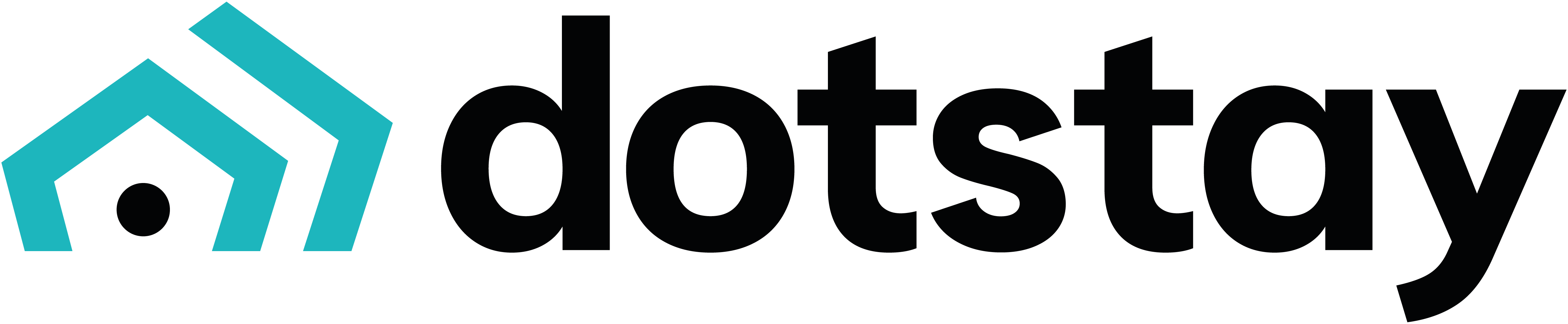 5/15
Investor Presentation / Febbraio 2025
Company
Timeline
2020
2018
2021
2019
2017
2014
2015
2024
2023
2022
2016
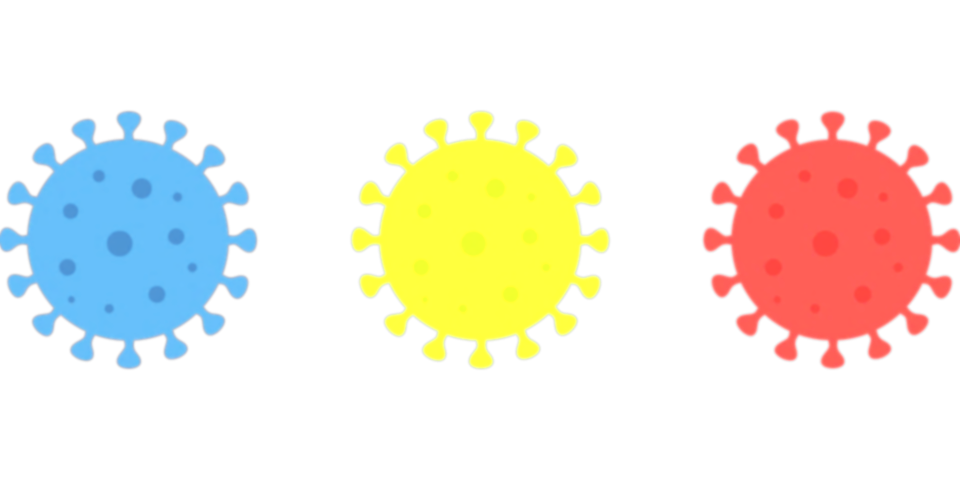 BEP
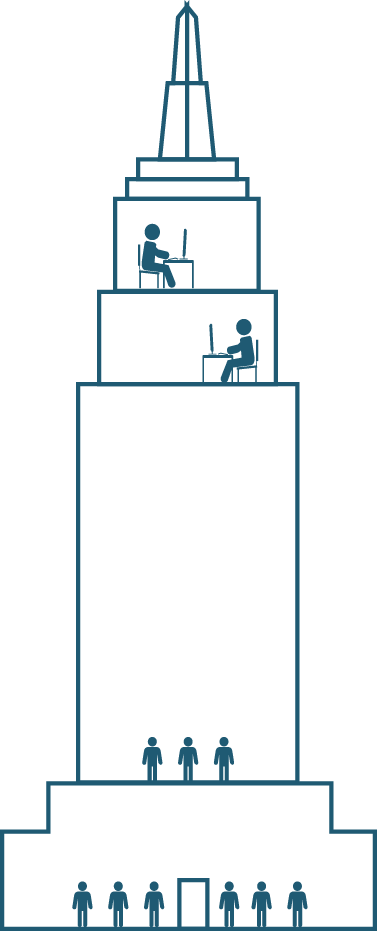 AUCAP
Covid-19
IPO
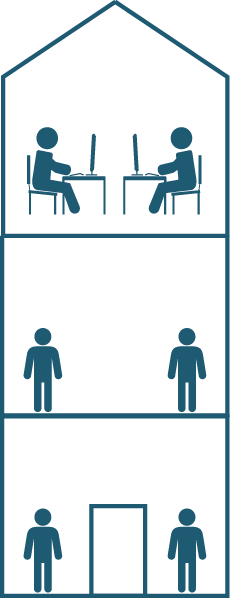 SEED ROUND, CIRCA600K  -  ANGEL ROUND CIRCA 275K + CROWDFUNDING OPSTART CIRCA 325K
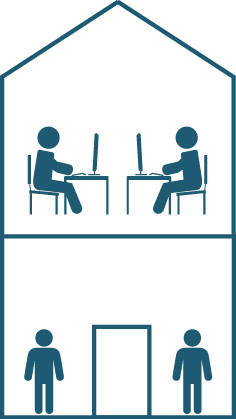 ANGELS ROUND, 400K
IPO su EGM-PRO
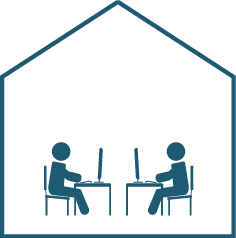 BOOTSTRAPPING
AUCAP
Il CdA ha deliberato un aumento di capitale per massimi Euro 1.845.599, 40, di cui sono stati sottoscritti 1.157.119,2.
Raggiungimento 
BEP (dato gestionale)
TESTING
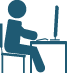 Estensione dei servizi a Roma, Firenze, Torino
Chiusura delle attività di Roma, Firenze e Torino.
Riduzione drastica degli immobili gestiti e locati.
Chiusura di importanti 
accordi BtoB
Test servizio 
Angel su Milano
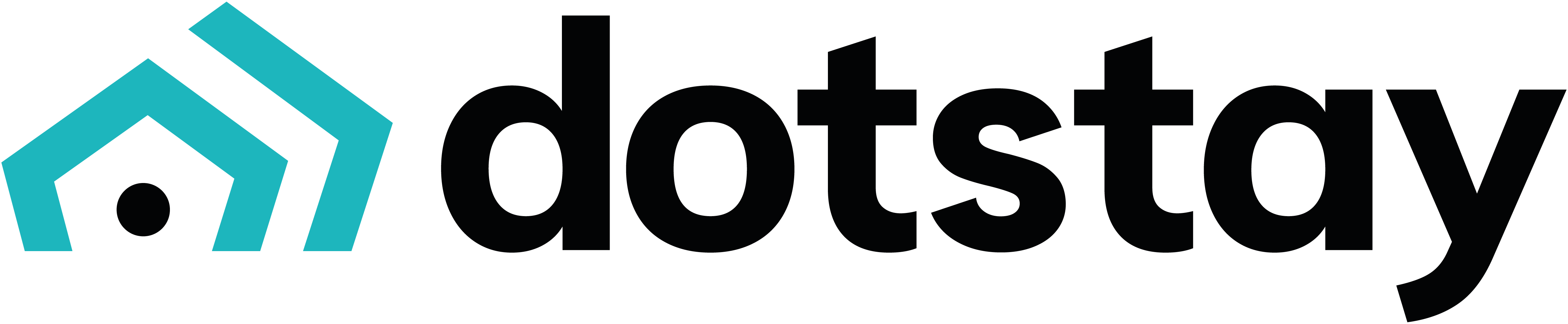 6/15
Investor Presentation / Febbraio 2025
Company
2020
2021
Circa +180% immobili in locazione diretta
       ( riduzione tassi interesse e nuove regole short term)
Raccolta dati da elaborare nel 2024
       (nuova piattaforma, nuovi prodotti e nuovi pricing)
Riapertura online di Roma, Firenze e Torino
Opportunità
Asset immobiliare
Strategia di crescita
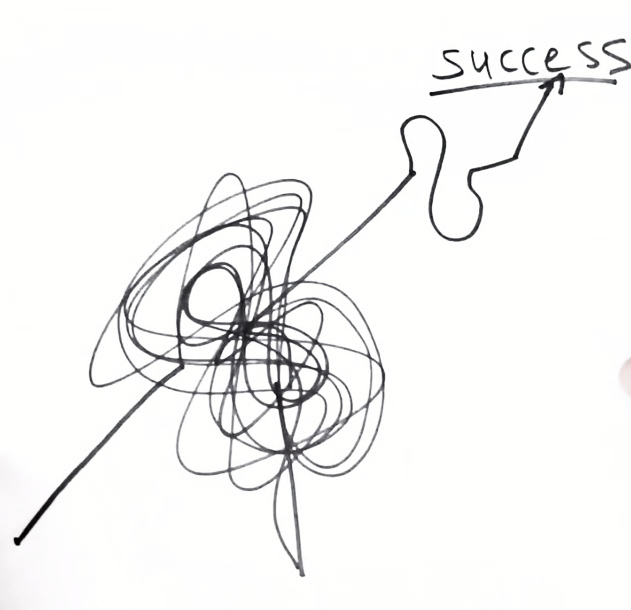 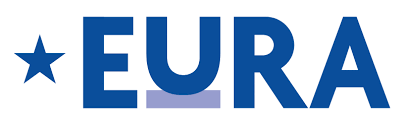 2026
2025
Consolid. Supreme
Consolid. Marketplace
Marketplace
2024
Acquisizione immobili in loc. diretta 
Avvio di Dotstay Supreme/Marketplace
Potenziamento Concierge
Acquisizione immob
Cross - selling.
2023
Ottimizzazione KPI digitali 
Importante accordo BtoB  - Comparto hotellerie
Avvio di una nuova business unit, il Concierge (cross-selling)
Sviluppo impianto Dotstay Supreme/ Marketplace
40 immobili di cui 20 
in locazione diretta
Accordi BtoB
Avvio cross-selling
2022
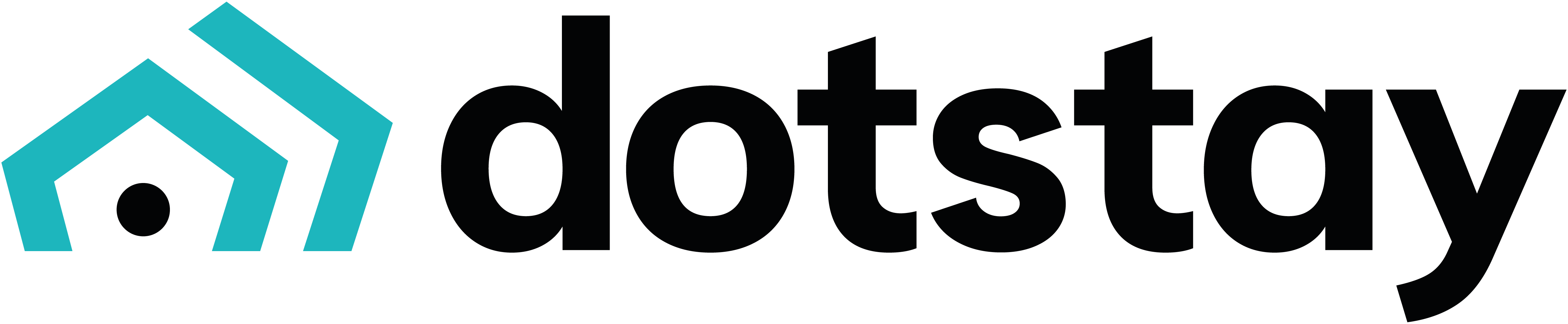 7/15
Investor Presentation / Febbraio 2025
Company
2020
2021
Opportunità
Asset immobiliare
56 Locazione diretta
Asset immobiliare
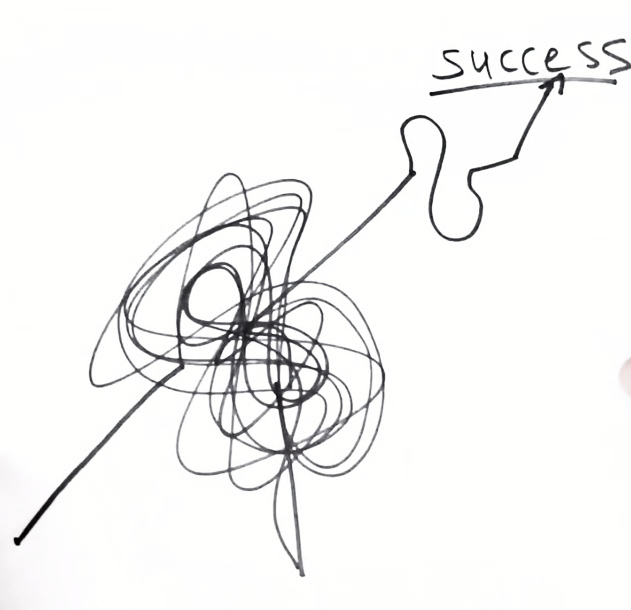 2026
2025
Ampliamento
2024
2023
Ampliamento
2022
20 Locazione diretta
53 Locazione diretta
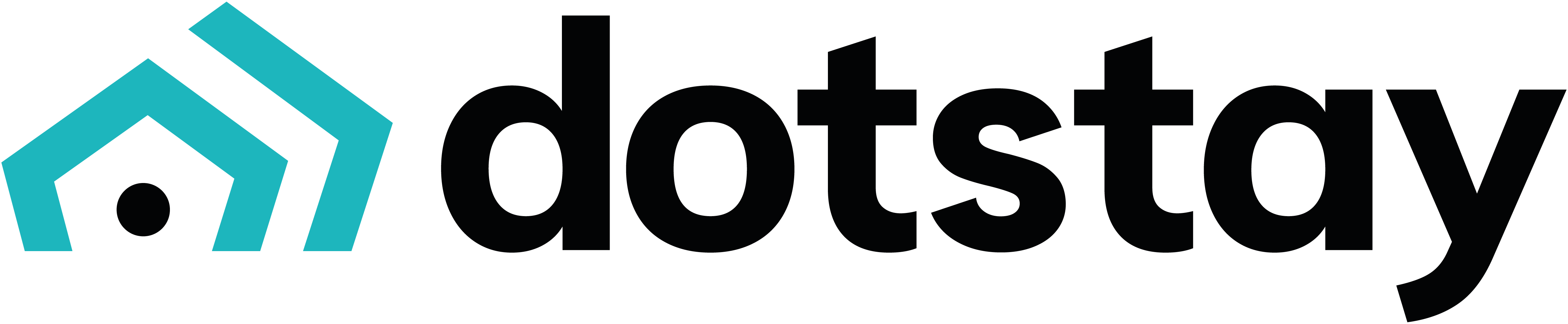 8/15
Investor Presentation / Febbraio 2025
Overview
Timeline
Strategia di crescita
Asset immobiliare
MAP

Management team p3


Company p5


Business model p10


I nostri numeri p13
Servizi e revenues
Fattori critici di successo
Conto Economico consolidato
Stato Patrimoniale consolidato
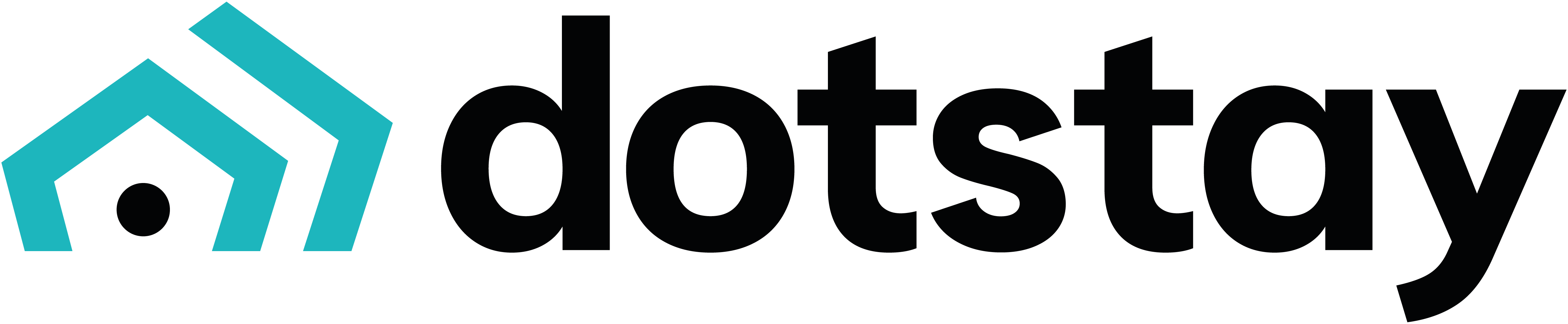 9/15
Investor Presentation / Febbraio 2025
Business model
Servizi e revenues
Locazione/sublocazione 
 Margini da sublocazione
Angel Tour  
89€ Booking fee
799/599/399€ Success fee 
Eventuali servizi extra
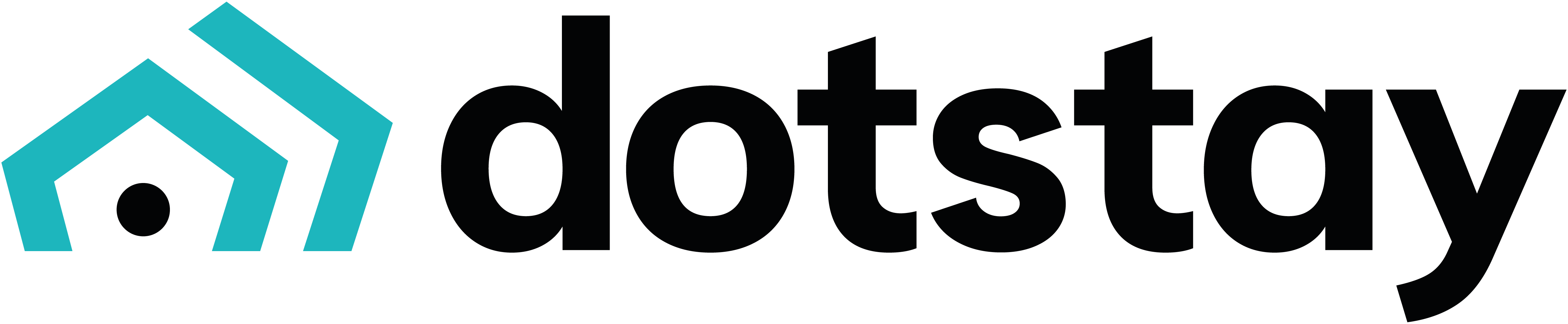 UTENTE
PROPRIETARIO
DS REAL ESTATE S.r.l.
Commissione agenzia
Se l’immobile scelto dall’utente è locato o gestito da Dotstay, l’utente paga la commissione d’agenzia a DS REAL ESTATE SRL,  pari al 15% del canone annuo
Dotstay non possiede alcun immobile di proprietà ma gestisce immobili per conto dei proprietari per locazioni di medio-lungo termine;
Dotstay inoltre loca direttamente immobili dai proprietari e li subloca ai propri utenti (con contratti 4+ 4);
Dotstay dà mandato esclusivo alla società controllata DS REAL ESTATE S.r.l. per tutte le attività di mediazione immobiliare.
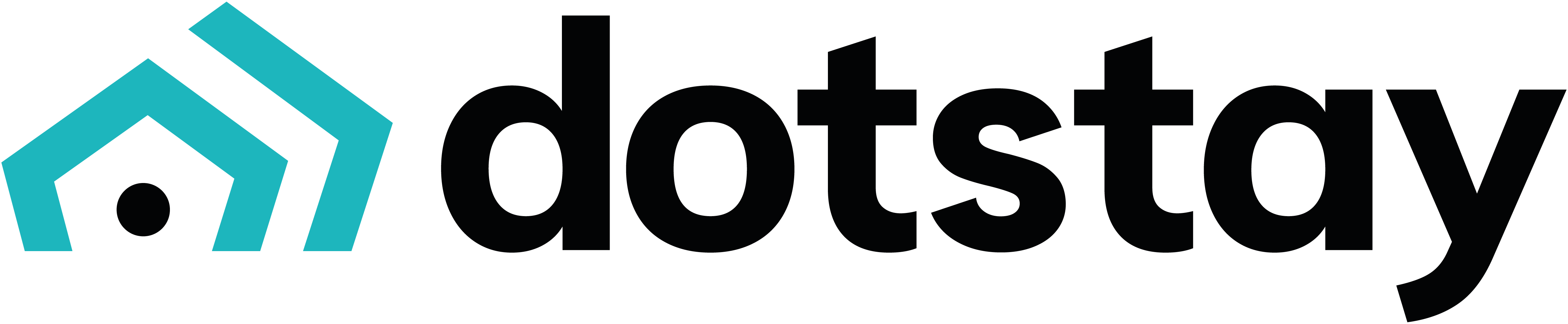 10/15
Investor Presentation / Febbraio 2025
Business model
Fattori critici di successo
1. Scalabilità del business model
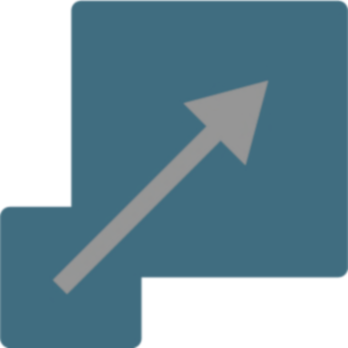 Ciclo operativo efficiente e versatile che consente la rapida attivazione di una nuova località con la combinazione di risorse locali e coordinamento centralizzato, garantendo la capacità di crescita anche per il futuro.
2. Cash generation
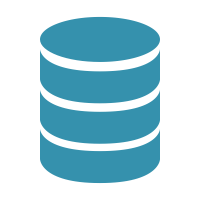 Revenue Management e pricing dinamico, finalizzati a garantire elevati tassi di occupazione con livelli medi di prezzo competitivi, garantendo incasso adeguati. Nessun recupero crediti.
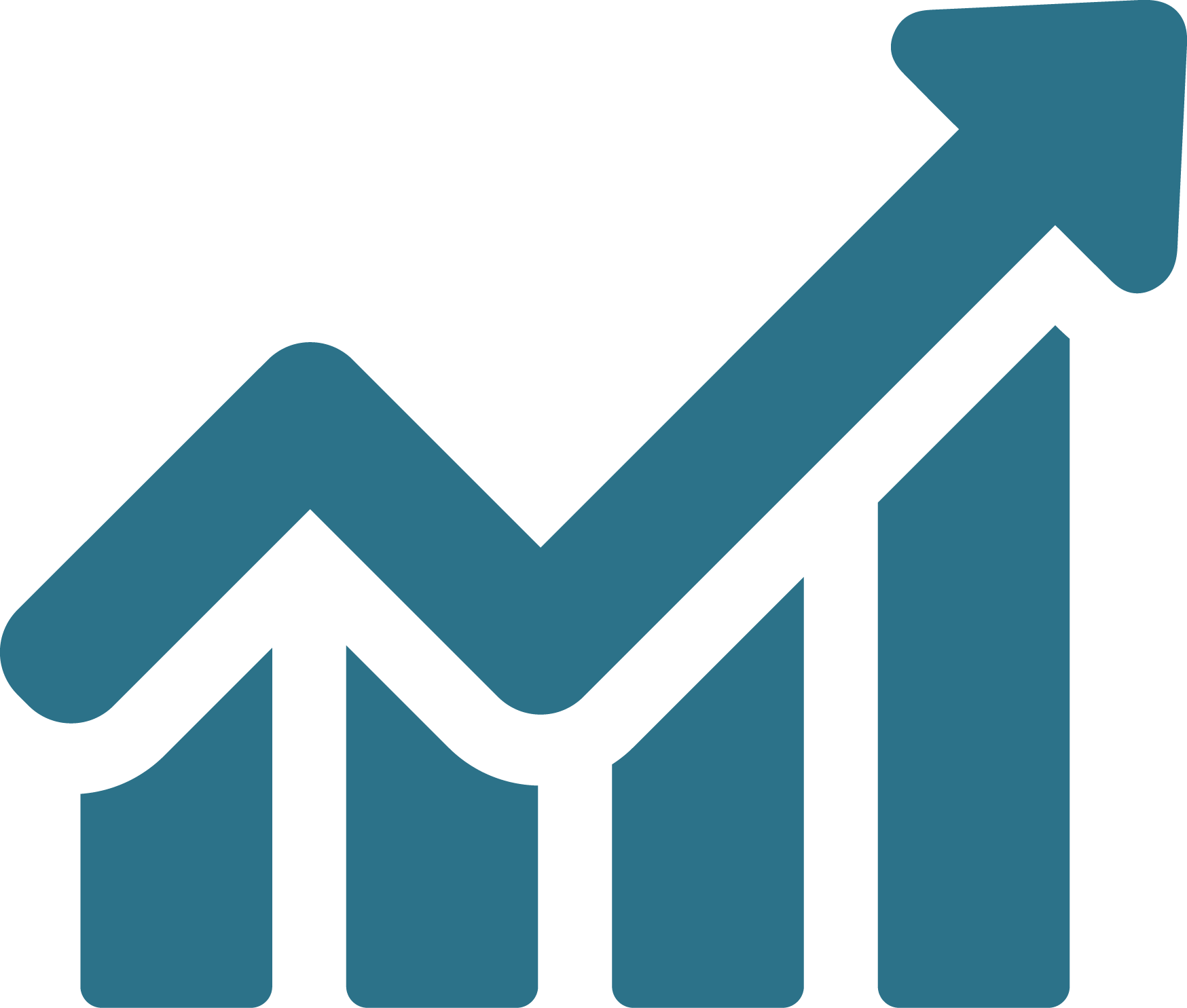 3. International customers
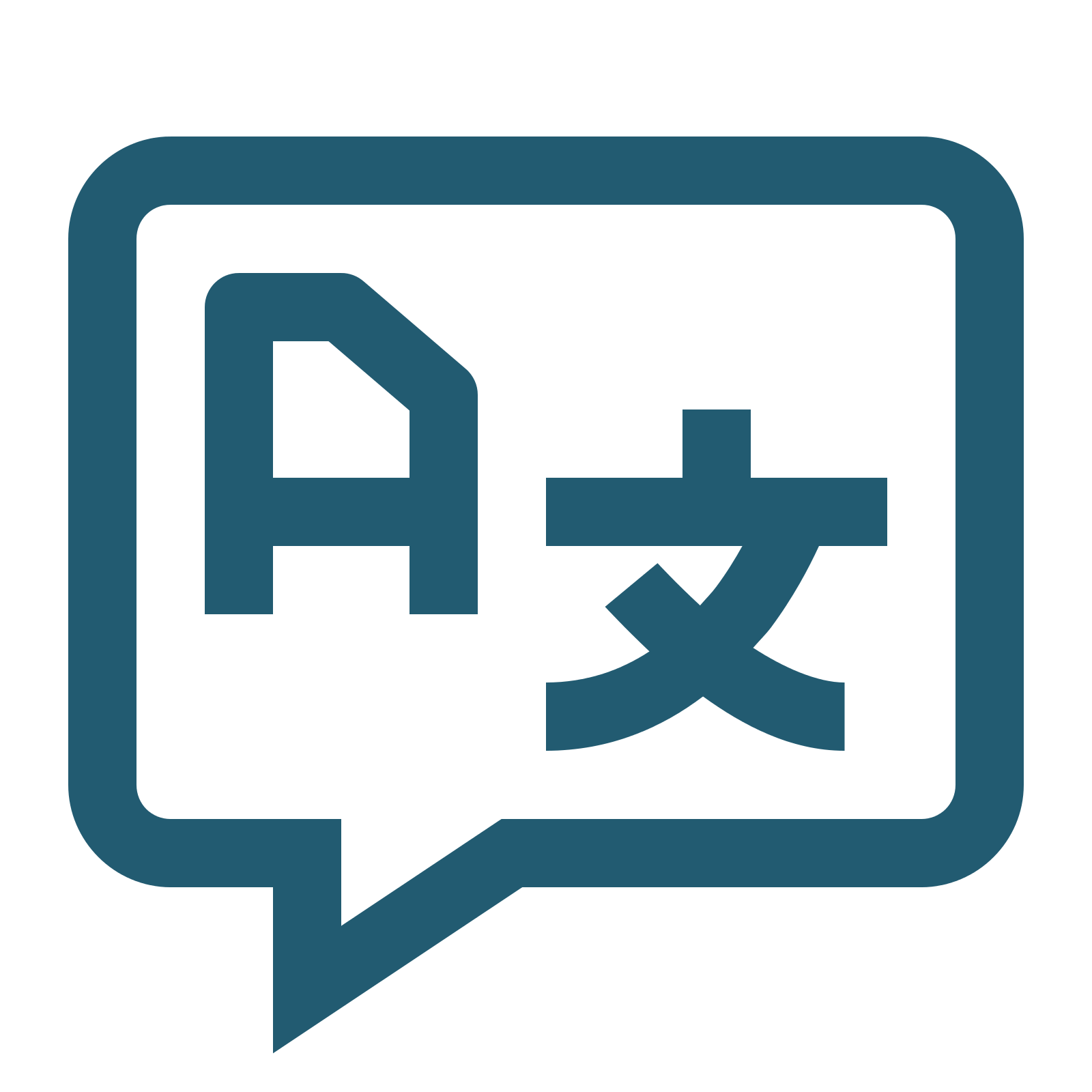 Utenza  anticiclica, di nicchia e non legata all’andamento dell’economia domestica: nel 2022 circa il 70% dei clienti Dotstay sono stati internazionali e vengono in Italia per ragioni di studio o di lavoro.
4. Piattaforma in-house
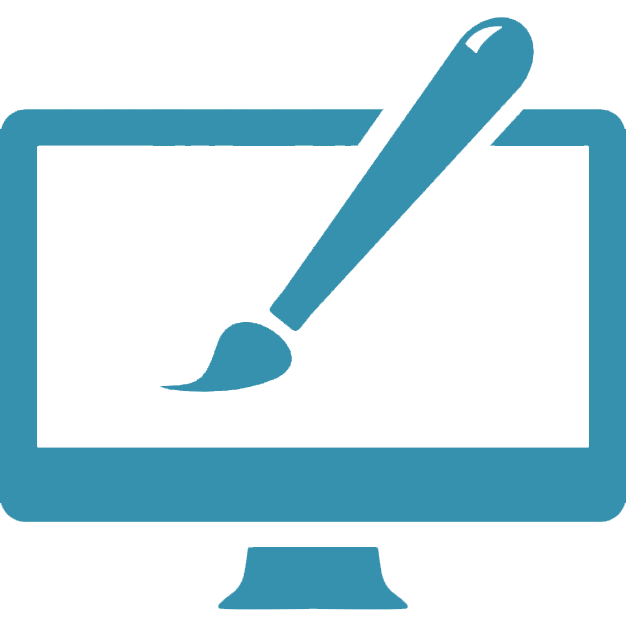 L’intera piattaforma è stata sviluppata utilizzando esclusivamente librerie Open Source, con le licenze più diffuse. E’ di proprietà commerciale esclusiva di Dotstay. Tutto il codice sviluppato è aperto, modulare e scalabile.
5. Dream Team
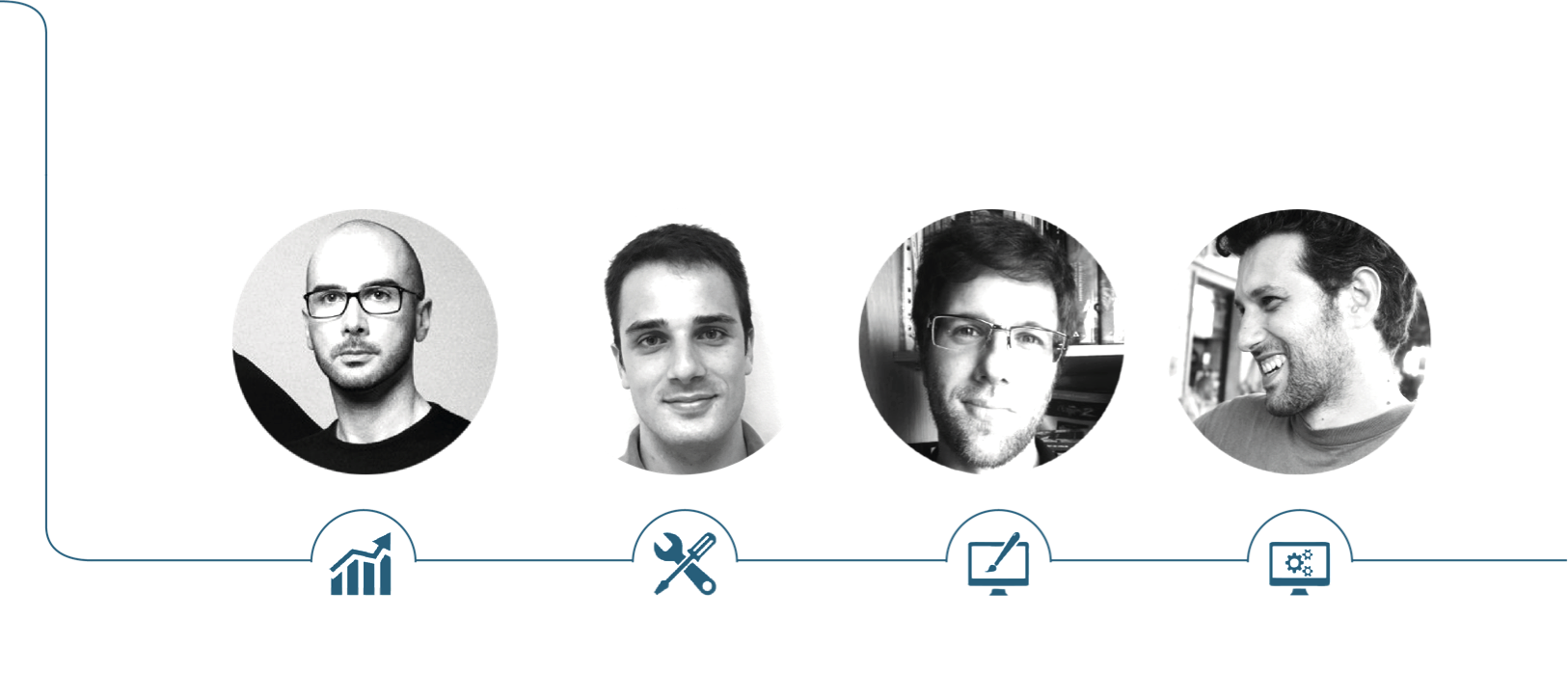 Self learning teams, alto grado di formazione in-house e alto grado di fidelizzazione (loyalty).
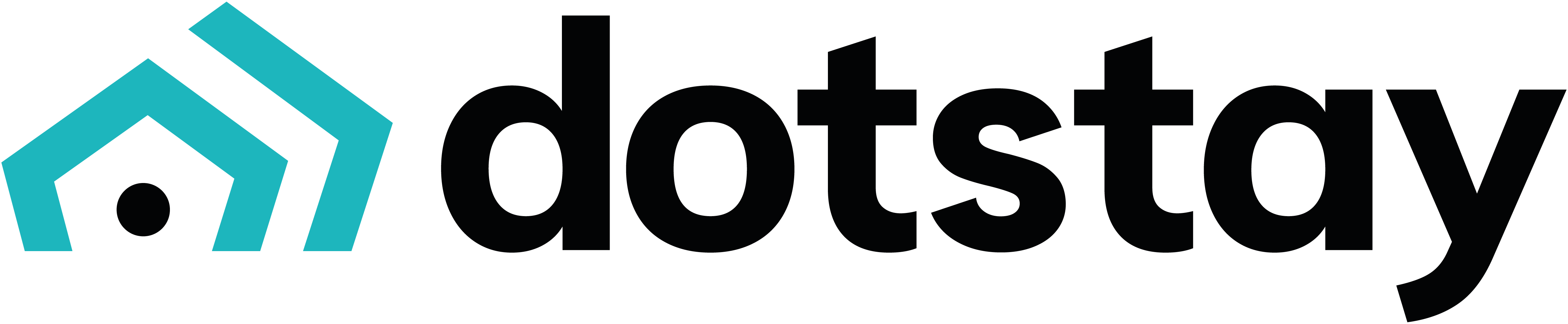 11/15
Investor Presentation / Febbraio 2025
Overview
Timeline
Strategia di crescita
Asset immobiliare
MAP

Management team p3


Company p5


Business model p10


I nostri numeri p13
Servizi e revenues 
Fattori critici di successo
Strategia di crescita
Conto Economico consolidato
Stato Patrimoniale consolidato
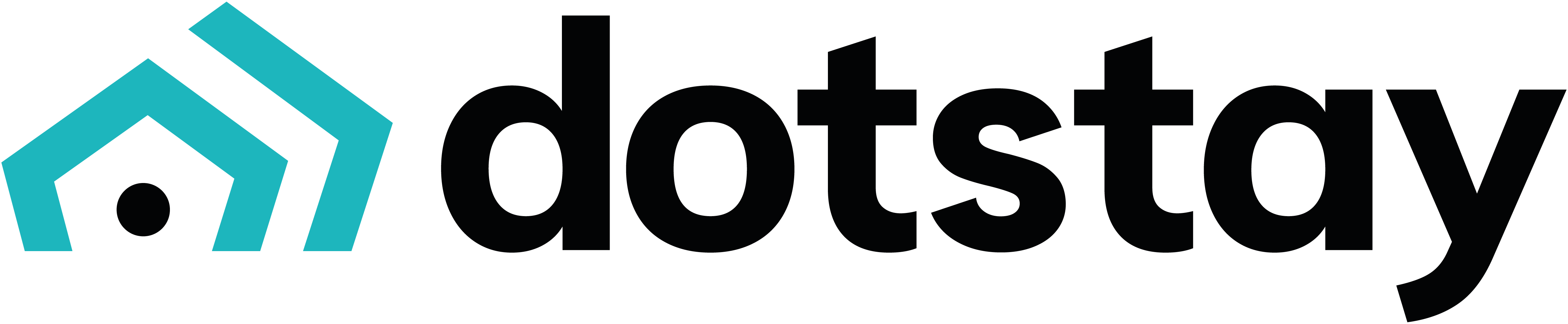 12/15
Investor Presentation / Febbraio 2025
I nostri numeri
Conto economico consolidato
ll valore della produzione è aumentato da 338,74K€ nel 1H2023 a 553,98K€ nel 1H2024, segnando una crescita del +64%.
Questo incremento è attribuibile all'aumento del numero di immobili in locazione diretta, che ha ampliato la base di ricavi operativi.
L'EBITDA Margin, calcolato come EBITDA/Valore della Produzione, è passato da -135% nel 1H2023 a -85% nel 1H2024.
Questo miglioramento del +37% in termini relativi riflette una maggiore efficienza operativa, con un contenimento delle perdite rispetto ai ricavi.
Nonostante l'EBITDA resti negativo, il trend mostra un progresso nella gestione dei costi e nell'ottimizzazione della struttura operativa.
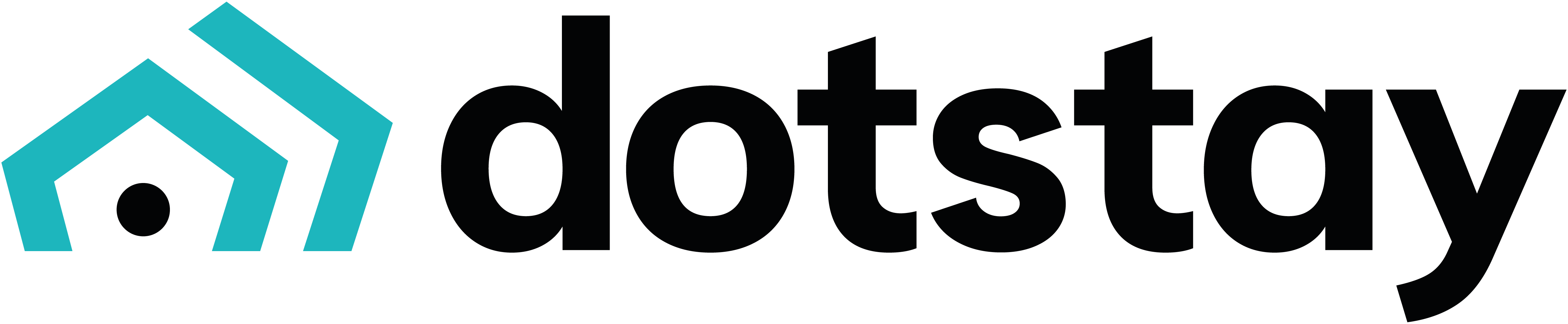 13/15
Investor Presentation / Febbraio 2025
I nostri numeri
Stato patrimoniale consolidato
La voce  immobilizzazioni immateriali contiene anche la capitalizzazione dei costi di Ricerca & Sviluppo inerenti alla piattaforma online e al processo produttivo
La  Società non genera Crediti v/clienti se non in misura marginale in quanto il modello di business prevede incassi a vista
La policy  sui Debiti v/Fornitori non prevede particolari dilazioni di pagamento
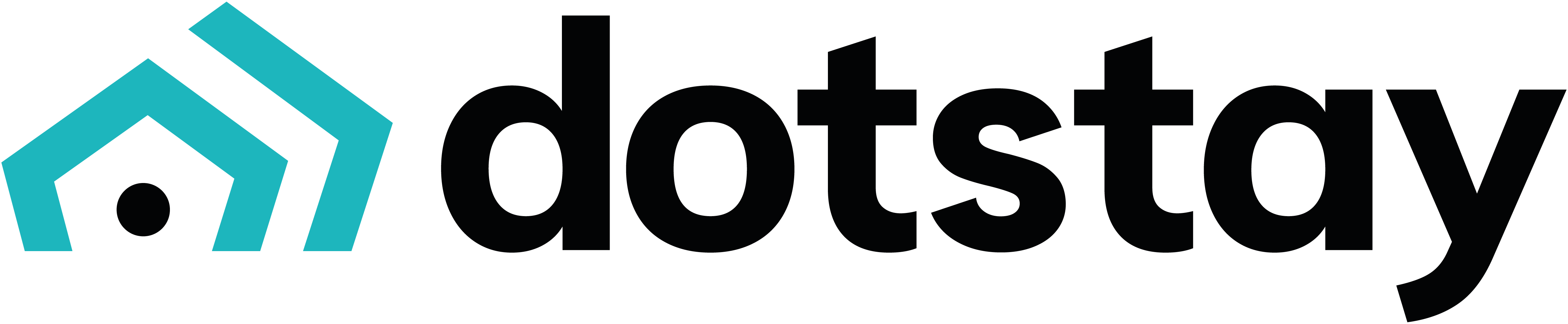 14/15
Investor Presentation / Febbraio 2025
IL BUSINESS MODEL FUNZIONA.
Deliberato un aumento di capitale per un massimo di €1.845.599,40.Alla data del 20.12.2024, è stato sottoscritto il 62,70%, pari a €1.157.119,20. La quota residua dell'aumento di capitale potrà essere sottoscritta fino al 31 marzo 2025.
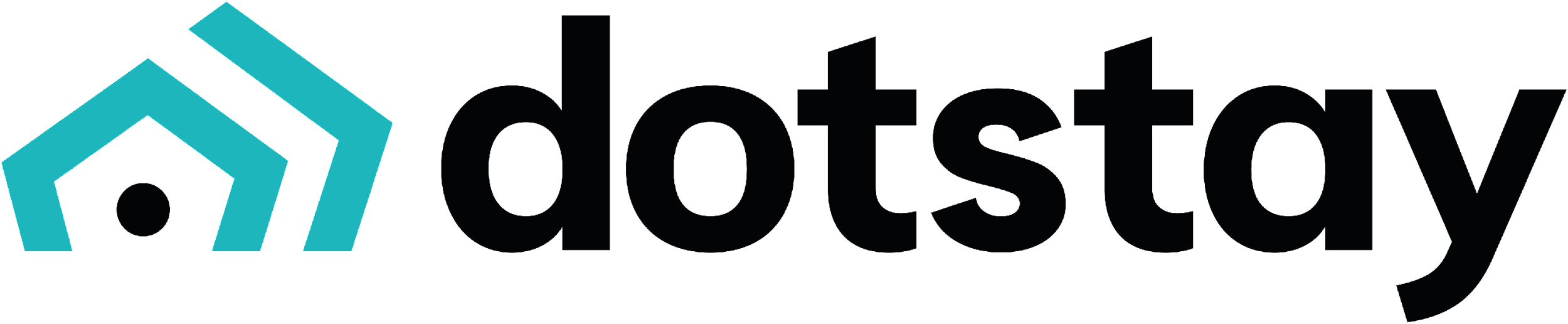 15/15
Investor Presentation / Febbraio 2025
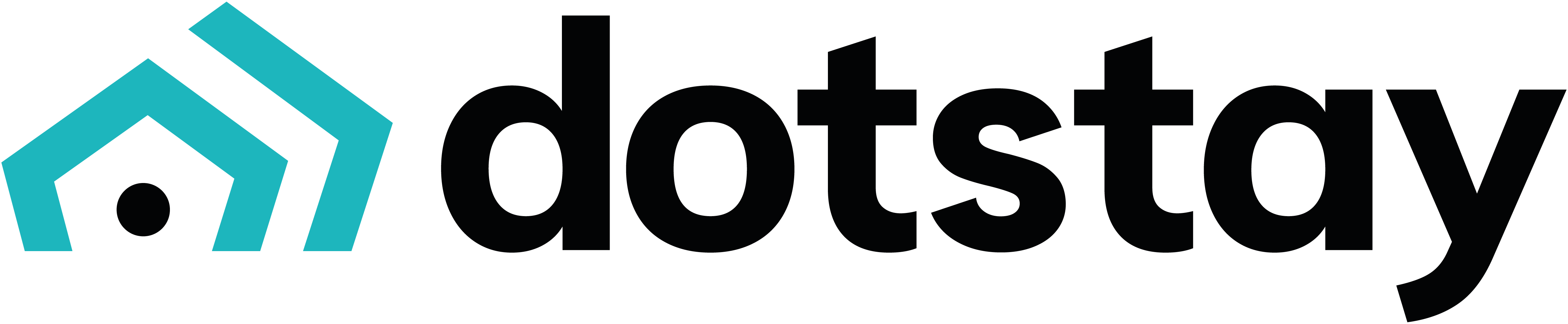 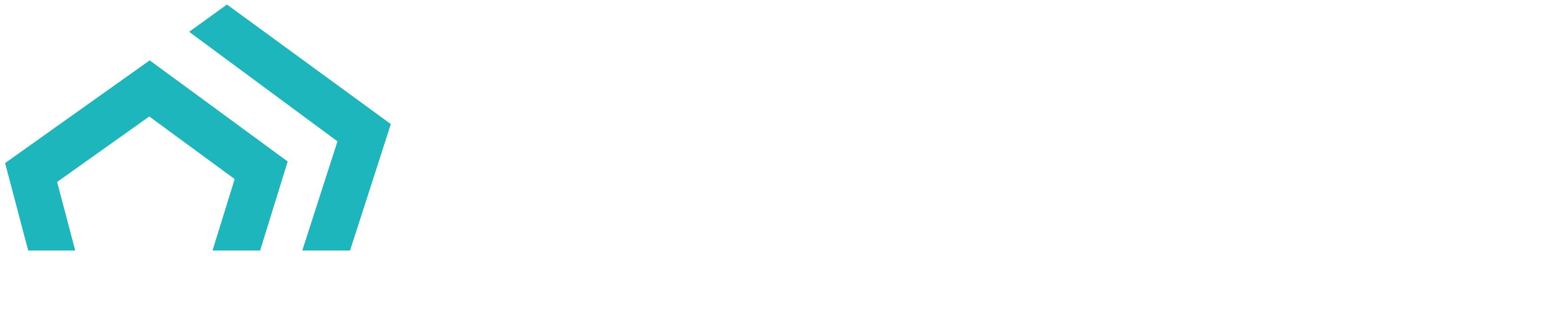 www.dotstay.com
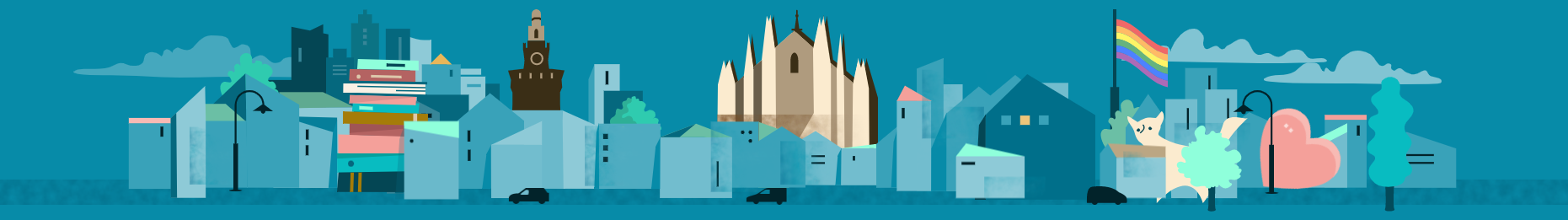